Unleashing Canine Comparative Oncology
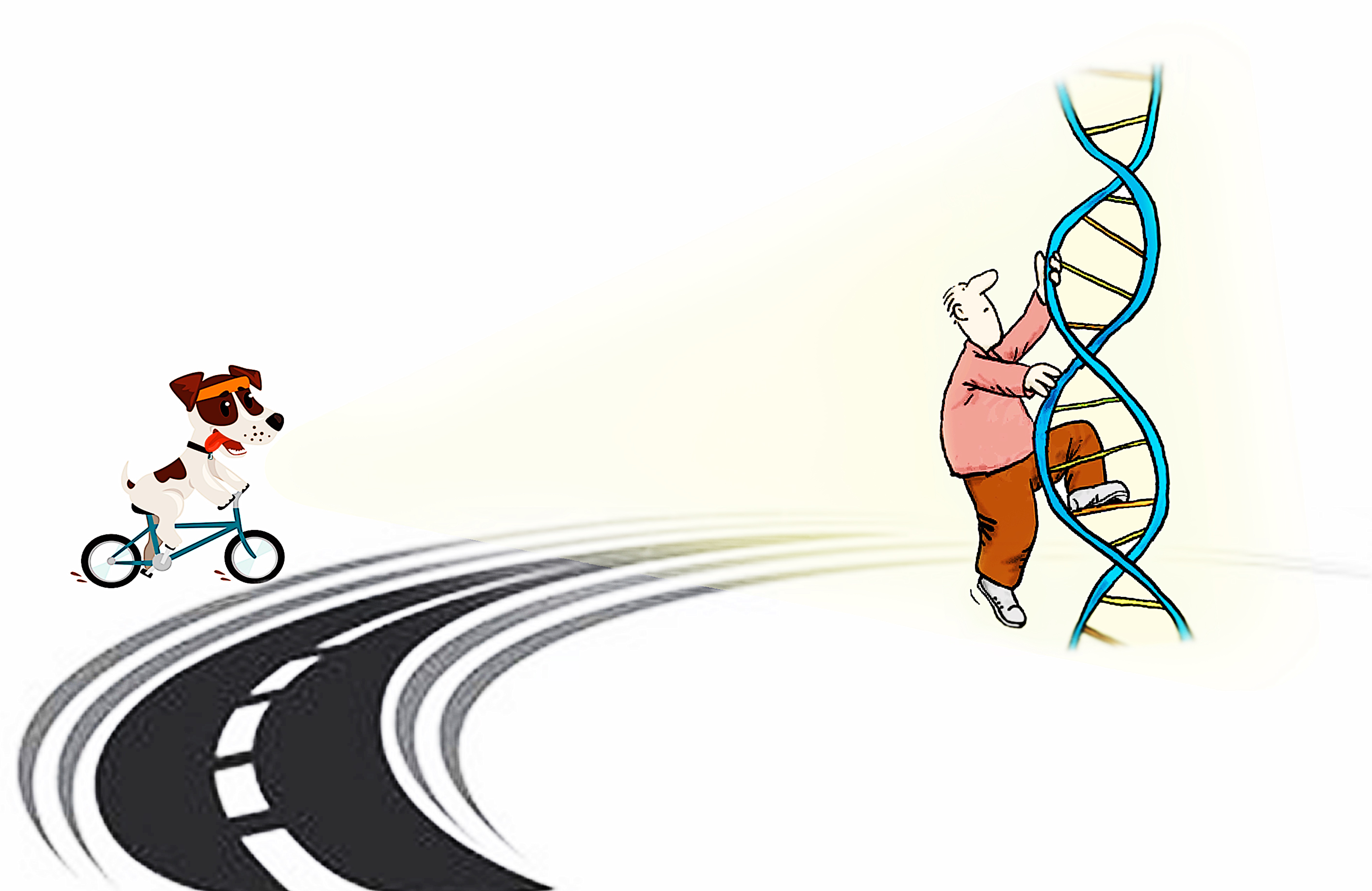 Molecular Biotechnology Center
Aula Leonardo, December 6 2018 10.00 am
- Prof Luca Aresu
Dipartimento di Scienze Veterinarie UNITO
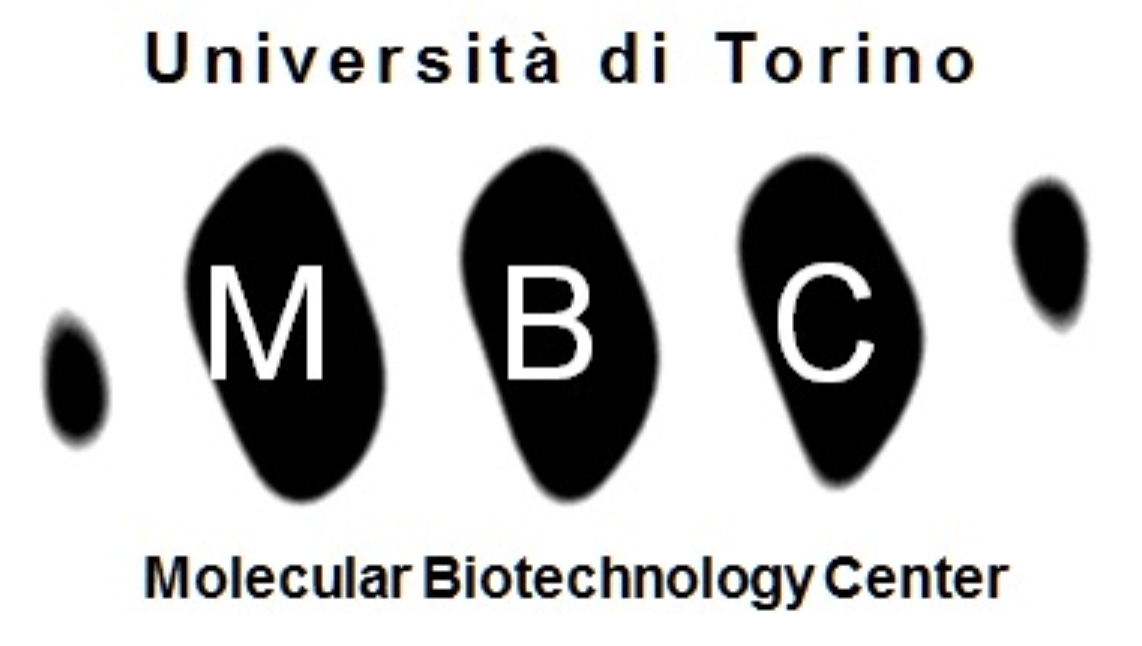 - Prof Federica Cavallo
Dipartimento di Biotecnologie molecolari e Scienze per la salute UNITO